Prenatal Cytogenetic Test Review Adds Value to Clinical Care – Illustrated by Example Cases
Danielle LaGrave1, Rachel Lasher1, Michelle Bosworth1, Amanda S. Openshaw1, Katie Rudd1, Erica F. Andersen1,2
1ARUP Laboratories, Salt Lake City, UT; 2Department of Pathology, University of Utah, Salt Lake City, UT
Background
Case 1
Pre-test review of genetic orders is an important part of utilization management (UM); especially in fetal testing. The results potentially determine medical management of the pregnancy, and samples may be limited in size/volume. Resampling would require additional prenatal diagnostic procedures with associated risks. Mistakes in test orders may exhaust a sample or cause a sample to be improperly set-up. In our cytogenetics laboratory, genetic counselors (GCs) review the indications and testing plan for every prenatal test order and communicate with ordering healthcare providers (OHP) as needed.
GCs review new cases and associated documents. They confirm that the correct test(s) are ordered based on the indication(s), investigating those that suggest a family history or abnormal previous testing. Any discrepancy between paperwork and electronic orders is examined and resolved. 
Lastly, ongoing fetal array and molecular tests are monitored to prevent delays, address problems quickly, and allow timely results reporting.
Case 2
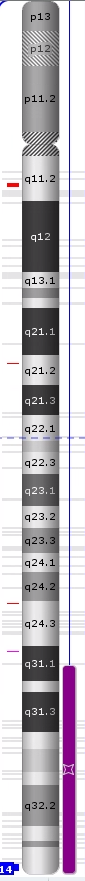 Conclusions
Careful review of all prenatal test orders and communication with OHP is essential for any laboratory that performs prenatal diagnostic testing, as mistakes in these processes carry risk of irrevocable clinical decisions and/or mismanagement
Discrepancies should be investigated and resolved, and consultation with OHPs is essential when there are questions regarding test prioritization, or when test changes are needed
For cases with indications that include a personal or family history of a genetic finding, the proband report is ideally obtained to ensure that the ordered test will detect the familial variant
Laboratories must have the appropriate, specialized expertise to provide high quality prenatal test review,  interpretation and decision-making processes
Case 3